Changes in Medieval Society
A Growing Food Supply
Warmer climate from 800 to 1200 allowed farmers to expand
Switch to horses from oxen
The three-field system
Could plant on 2/3 of land instead of 1/2 of it
People eat better     better resist disease     live longer     growing population
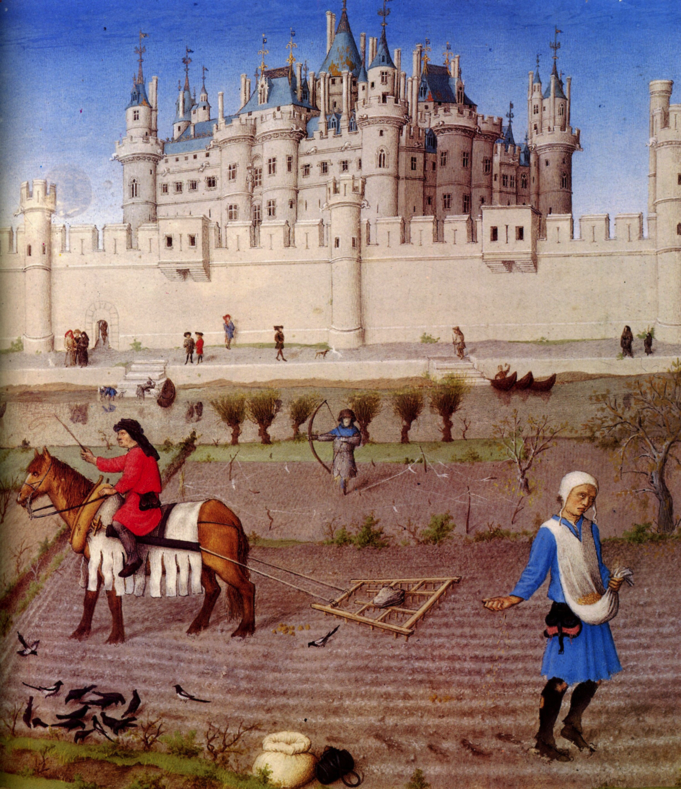 Development of Guilds
Guild- an organization of workers in the same business working to improve the conditions of its members
Merchants band together to control number of products traded to keep prices up
The Commercial Revolution
The expansion of trade and business
Fairs- huge fair days in towns around religious holidays or festivals
People from manors traveled                                                                        to these fairs- no longer was                                                              everything contained to a                                                                           self-sufficient manor
Foreign trade increases
Bank and trade systems                                                           developed
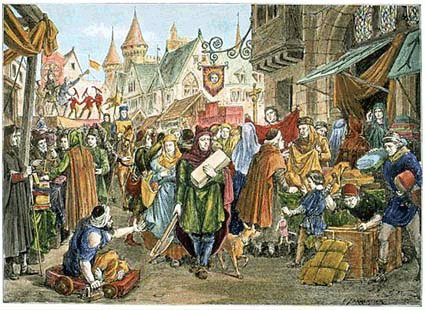 Urban Life Flourishes
As trade grows, towns grow
Normal towns at that time were 1500 to 2500 people
Life in towns was not clean but people still went because of economic opportunities
Merchant class battles the “social order” in Europe
The Revival of Learning
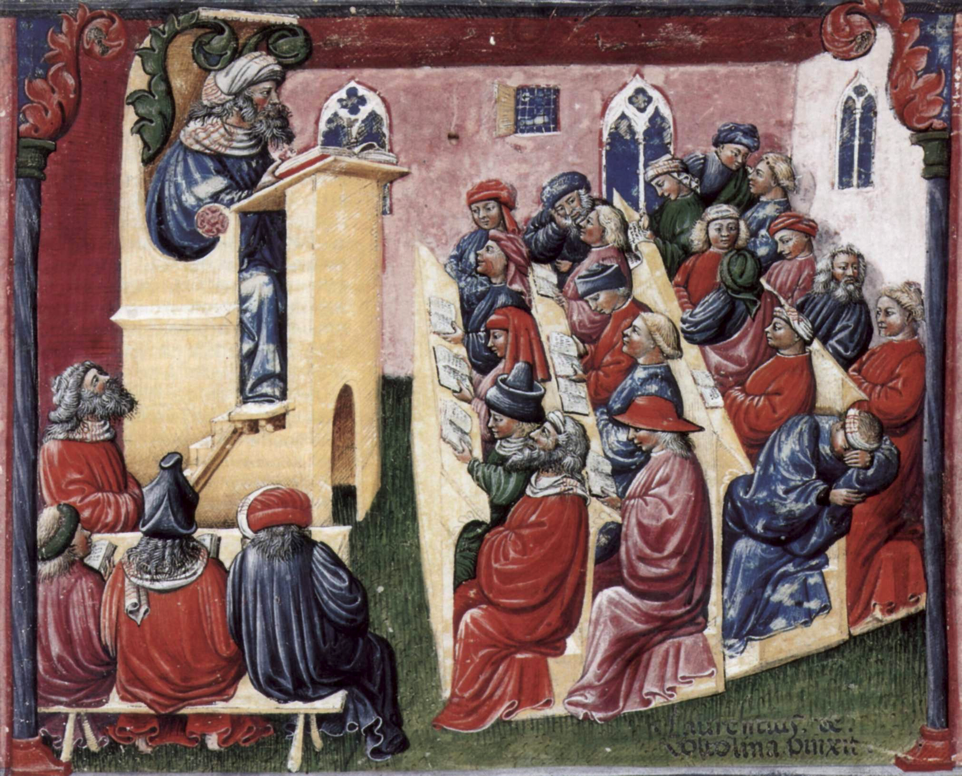 Contact with Muslims and Byzantines increased learning
Brought back Greek philosophy
Learned science, philosophy, law, math, and Crusaders brought back knowledge of ships, navigation and weapons
The Rise of Universities
Universities meant scholars                                                       meeting wherever they could

For most students, the goal                                                                was a job in government or                                                                 the Church

Bachelor’s took 5 to 7 years, masters took at least 12 years
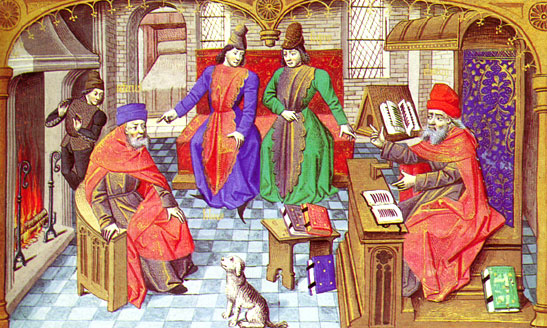 Christianity and Greek Philosophy
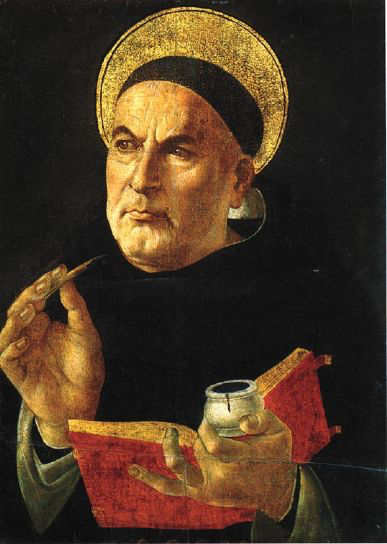 Thomas Aquinas- argued that religions truths could be proved by logical argument

Scholastics used Aristotle to debate the issues of their time